WHY INTERVENTION AND IMPACT EVALUATION IS CRITICAL FOR IMPROVING STUDENT LEARNING
Raymond Fleming
University of Wisconsin – Milwaukee

J.D. Walker
University of Minnesota

February 4, 2013
3:45 pm
PLAN FOR THE SESSION: TWO ELI CASE STUDIES
Research on: 
Tech-enhanced learning spaces (Minnesota)
U-Pace instruction (Wisconsin-Milwaukee)
Lessons learned:
Improving research itself
Affecting institutional practice
CASE STUDY – ACTIVE LEARNING CLASSROOMS AT THE UNIVERSITY OF MINNESOTA
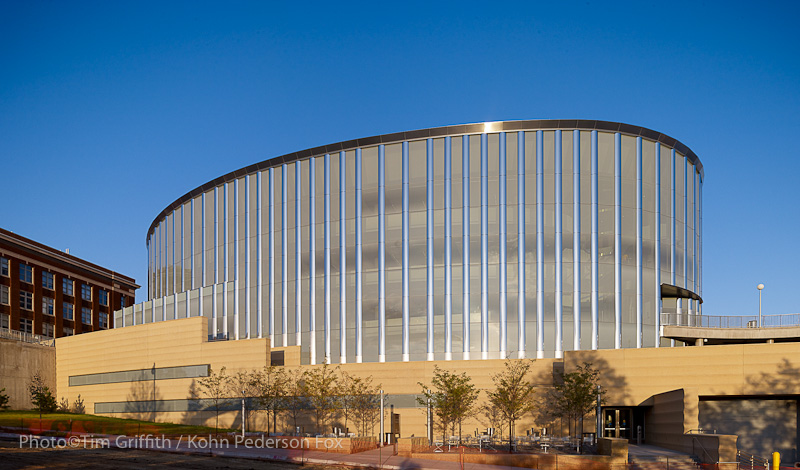 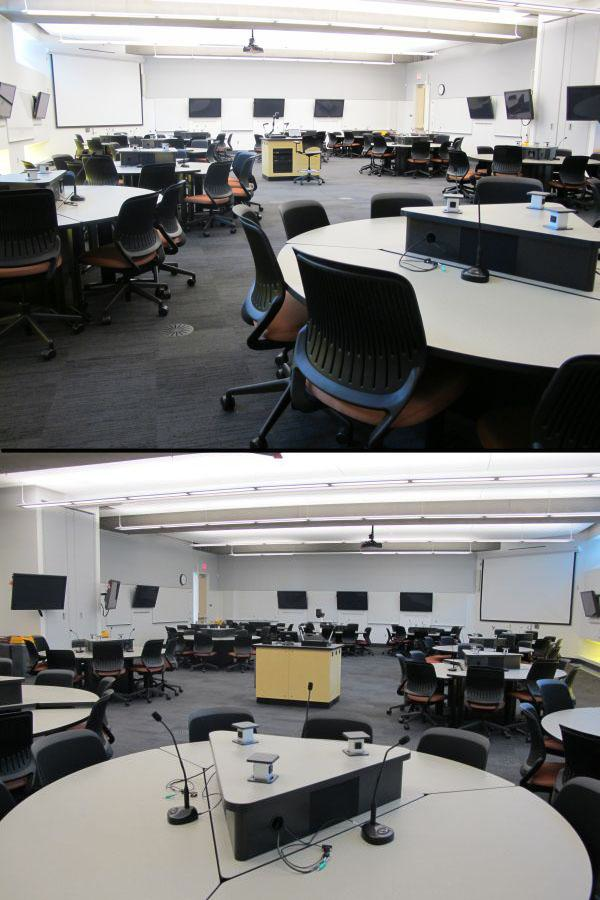 ALC RESEARCH: PILOT PHASE
Strong student engagement
Changed student-student, student-teacher relationships
Good effects of new physical layout
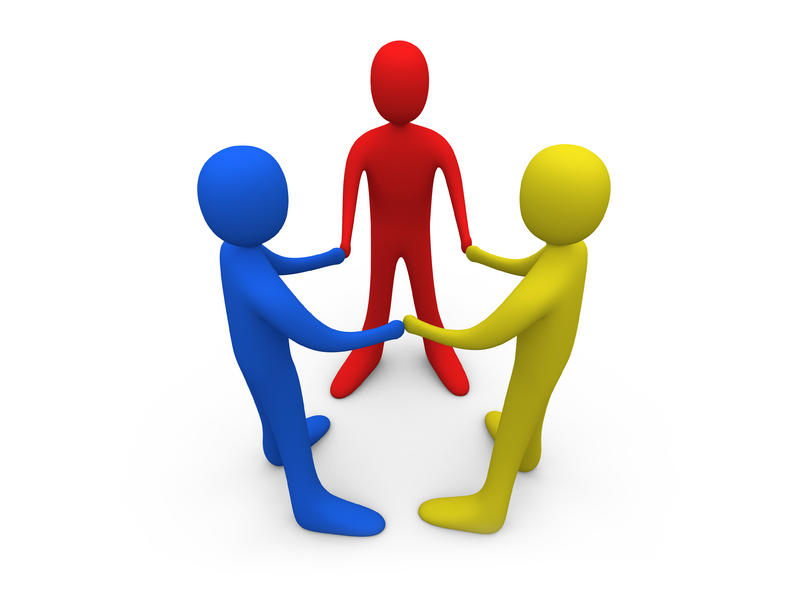 ALC RESEARCH: COMPARISON PHASE
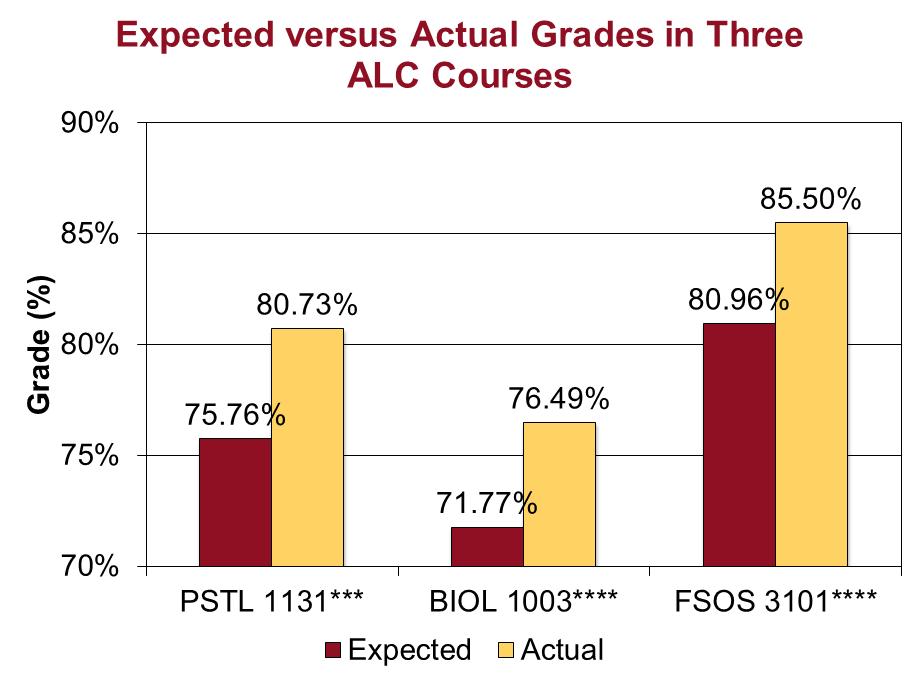 ALC RESEARCH: EXTENSION-REPLICATION PHASE
Broadening data set – external validity
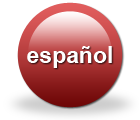 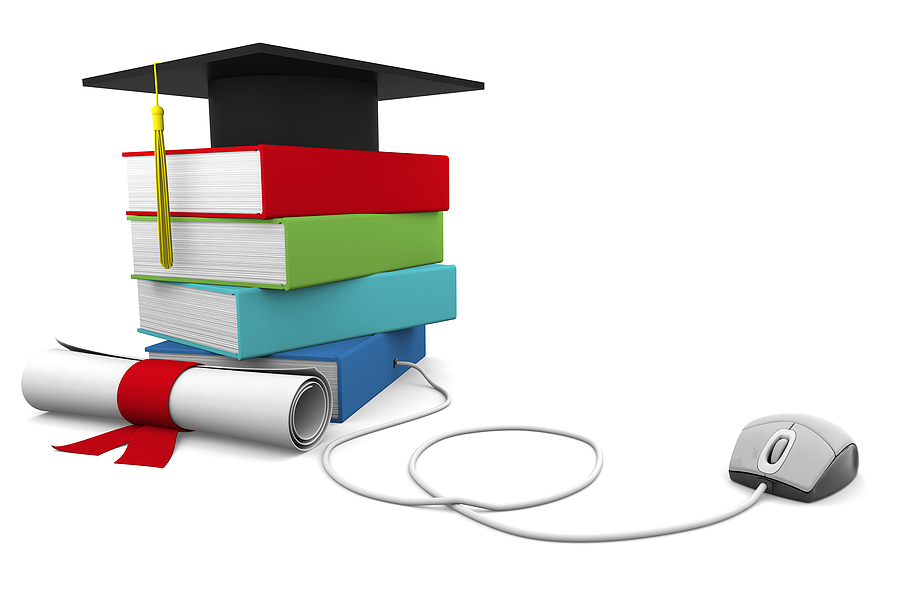 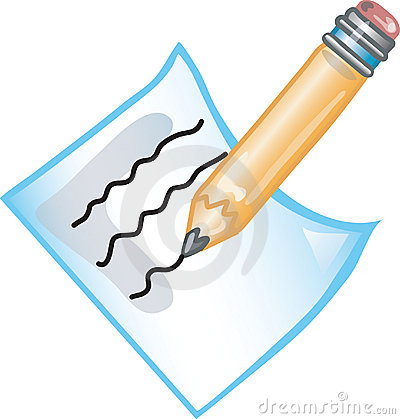 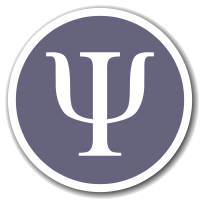 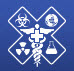 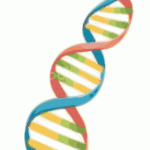 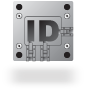 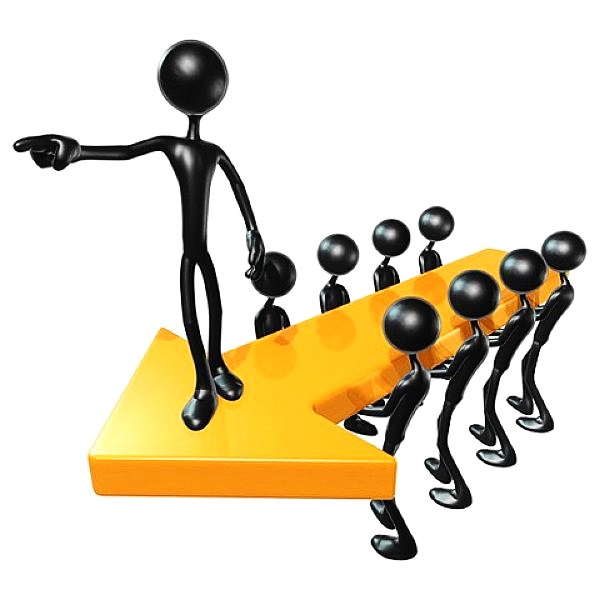 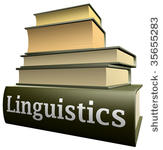 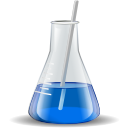 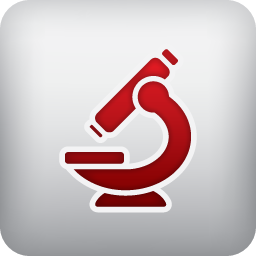 ALC RESEARCH: EXTENSION-REPLICATION PHASE
Hybridizing large Chemistry course
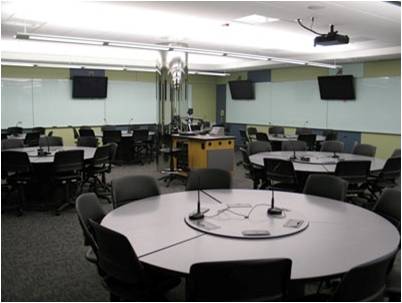 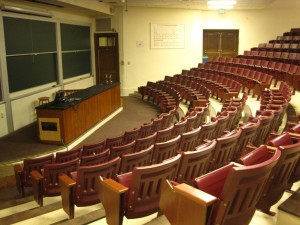 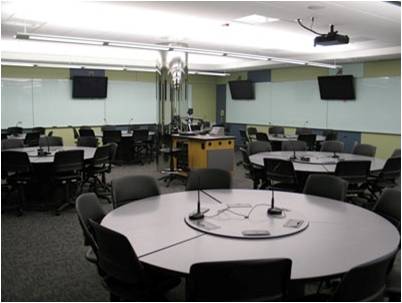 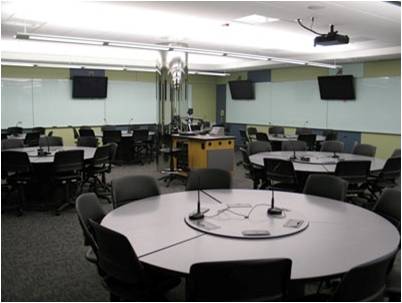 ALC RESEARCH: LESSONS LEARNED
Specialize – focus your investigations
Learn from others’ work
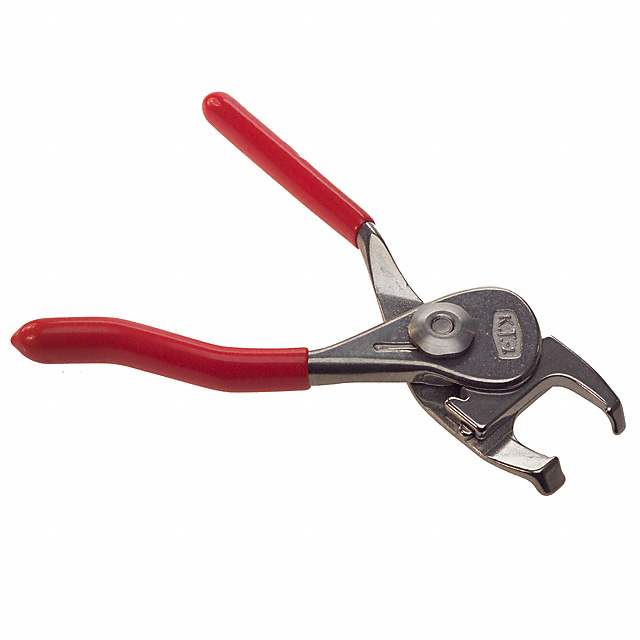 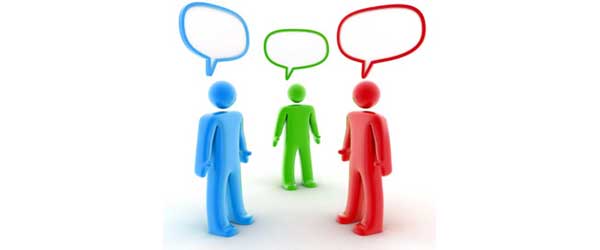 ALC RESEARCH: LESSONS LEARNED
Compare things!
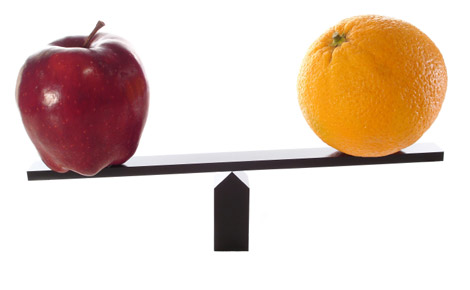 2.59/4.00
ALC RESEARCH: LESSONS LEARNED
Understand mechanisms: educational alliances, room size, instructor behavior.
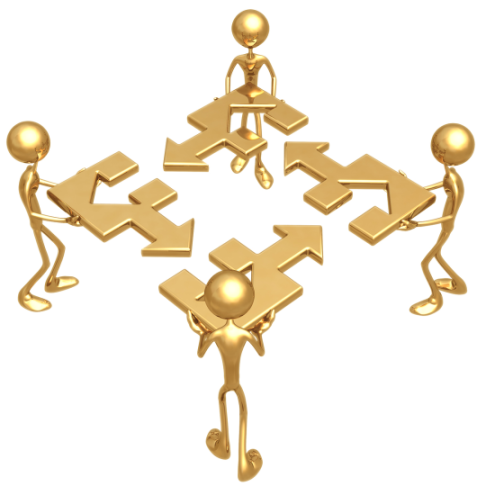 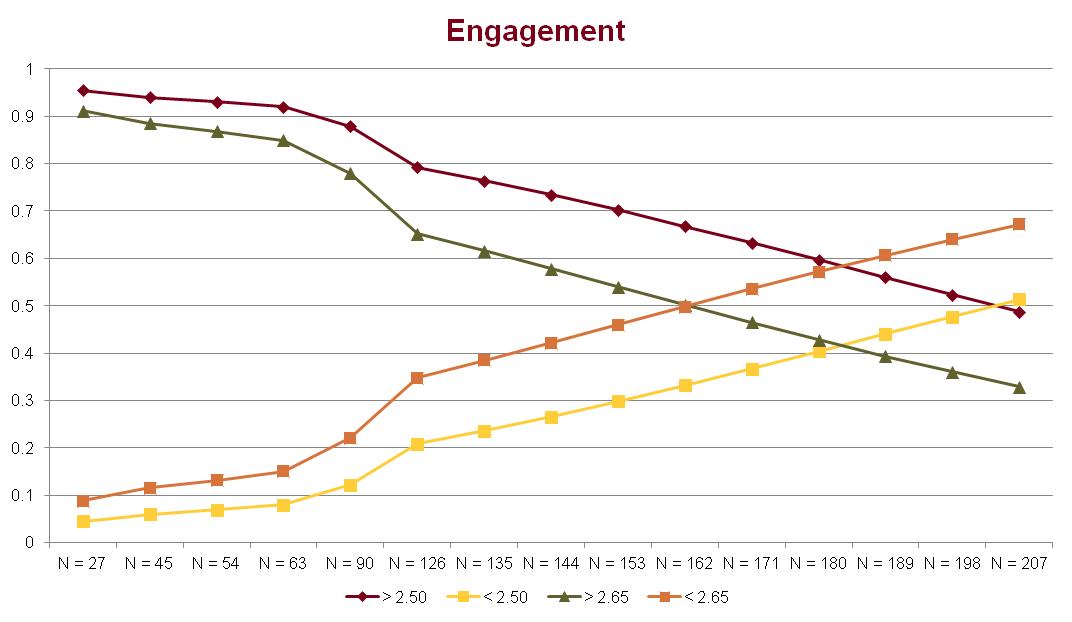 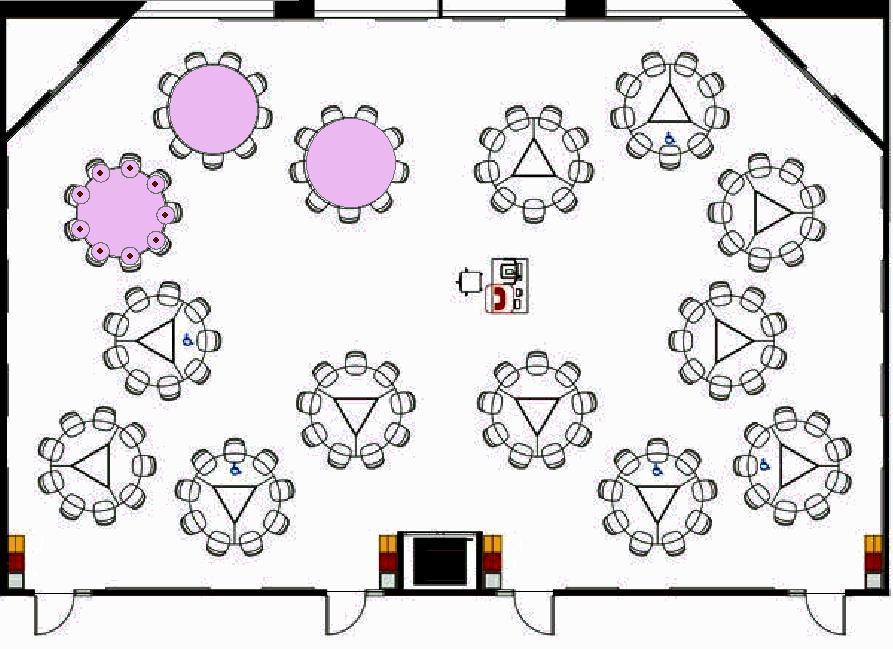 ALC RESEARCH: QUESTIONS
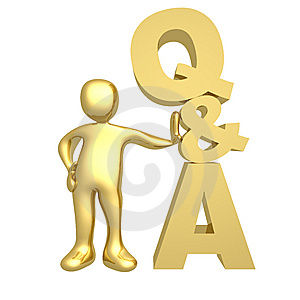 IMPORTANCE OF SEEKING EVIDENCE OF IMPACT
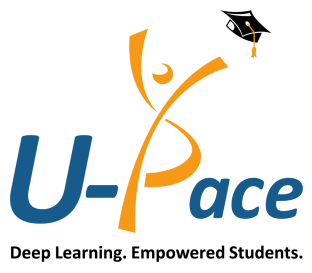 Intervention                                    Outcomes
WHAT ARE THE INTERVENTION’S 				    ACTIVE INGREDIENTS?
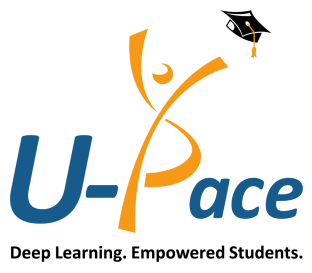 Intervention                                    Outcomes
U-Pace Instruction
  *Mastery-based
  *Amplified Assistance
DOES THE INTERVENTION LEAD TO THE 				    EXPECTED MEASURABLE OUTCOMES?
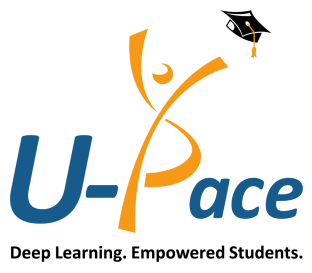 Intervention                                    Outcomes
U-Pace Instruction
  *Mastery-based
  *Amplified Assistance
*Academic Success
*Deeper Learning
MEASUREMENT OF STUDENT OUTCOMES
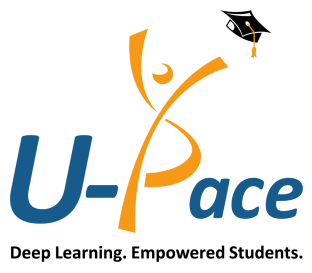 All final grades were objectively determined
The assessments of student learning were developed with Bloom’s Revised Taxonomy as a framework
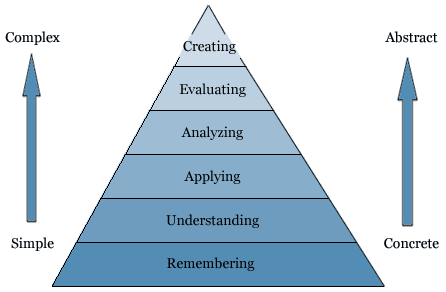 Students who earned a final grade of A or B understood the concepts at a deep level
[Speaker Notes: Questions were developed to tap conceptual knowledge
Rather than factual knowledge
And to require higher-level thinking.]
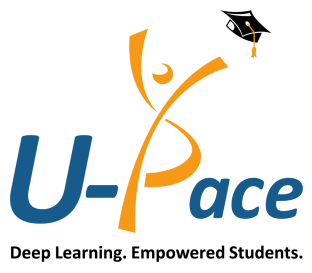 PERCENT OF U-PACE AND CONVENTIONALLY TAUGHT STUDENTS EARNING AS AND BS BY DISADVANTAGED STATUS
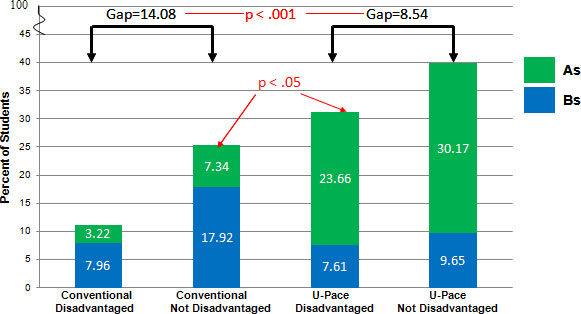 Journal of Asynchronous Learning Networks (in press).
[Speaker Notes: Disadvantaged status was defined by:
Being eligible for Federal Pell Grants
Being a member of an ethnic or racial group at risk for college noncompletion]
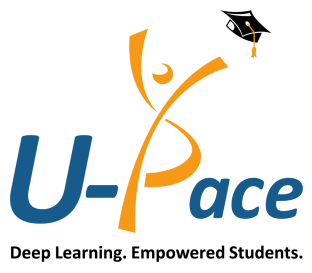 IMPACT OF U-PACE INSTRUCTION ON STUDENT LEARNING: PERFORMANCE ON TWO CUMULATIVE EXAMS
EDUCAUSE Quarterly, 34(4): www.educause.edu/library/EQM1140
[Speaker Notes: Randomly selected students from U-Pace and F2F sections of Psych 101 took a cumulative exam in a proctored classroom.]
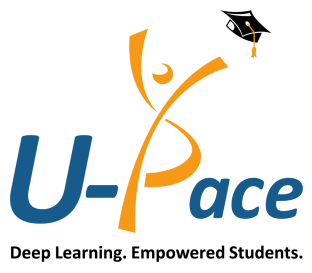 WHY DOES THE INTERVENTION WORK?
It is critical to know both that technology-enabled interventions work, and why they work.

In other words, 
what are the mediators of the effects of 
U-Pace instruction?
WHY DOES THE INTERVENTION WORK?
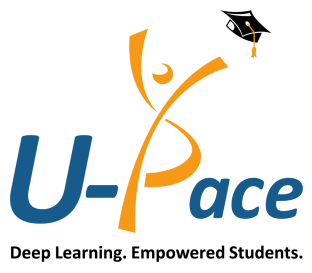 Intervention                                    Outcomes
U-Pace Instruction
  *Mastery-based
  *Amplified Assistance
*Academic Success
*Deeper Learning
Mediators
*Engagement
*Sense of Control
DID THE INTERVENTION IMPACT
				    STUDENT ENGAGEMENT?
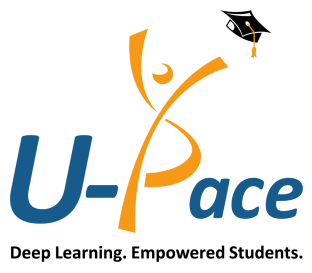 DOES THE INTERVENTION IMPACT
				    PERCEIVED CONTROL OVER LEARNING?
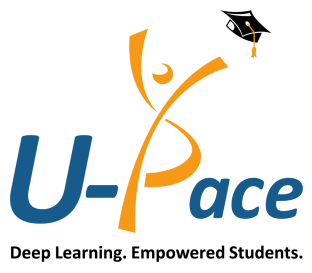 WHY DOES THE INTERVENTION WORK?
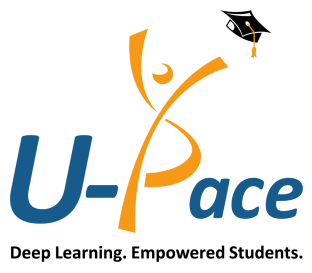 Intervention                                    Outcomes
U-Pace Instruction
  *Mastery-based
  *Amplified Assistance
*Academic Success
*Deeper Learning
Mediators
*Engagement
*Sense of Control
EVIDENCE-BASED OUTCOMES 
				    INFORM CHANGE IN TEACHING AND LEARNING
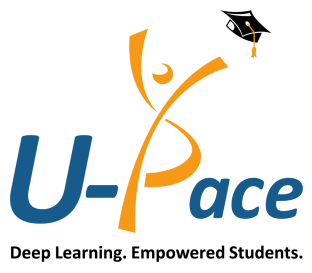 Change
*Students
*Faculty
*University
Intervention                                    Outcomes
U-Pace Instruction
  *Mastery-based
  *Amplified Assistance
*Academic Success
*Deeper Learning
Mediators
*Engagement
*Sense of Control
WHAT CHANGES HAVE RESULTED FROM
				    THE EVIDENCE SUPPORTING U-PACE INSTRUCTION?
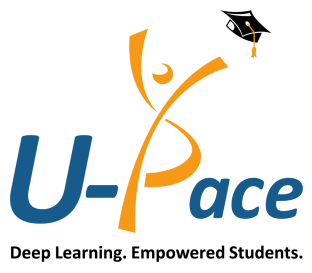 Stimulated the development of more U-Pace Courses 
Improved quality of Face-to-Face instruction and 
	  measurement of student outcomes
Influenced the self-paced, competency-based nature 
	  of UWM’s new Flex Degree program and 
	  program evaluation strategies    
Shaped student advising toward more high quality, 
  proactive communication
[Speaker Notes: Soc, political science, english, environmental science, math
Focusing on both WHAT we are doing and how we can improve has led to 2.
3.
4. U-Pace has cultivated a climate that focuses on evidence-based outcomes and quality]
THE INQUIRY CYCLE CAN RESULT IN POSITIVE 					           CHANGE IN TEACHING AND LEARNING
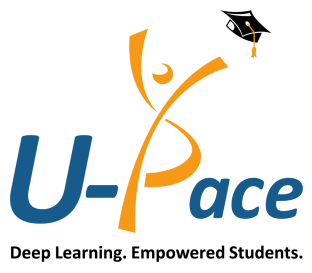 Change
*Students
*Faculty
*Administration
Intervention                                    Outcomes
U-Pace Instruction
  *Mastery-based
  *Amplified Assistance
*Academic Success
*Deeper Learning
Mediators
*Engagement
*Sense of Control
U-PACE: Questions
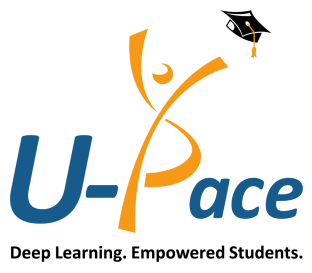 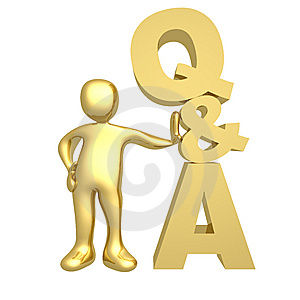 ACKNOWLEDGMENTS
U of Minnesota Learning Spaces Research was supported by partners from OIT, OIR, OCM, OMS, and CTL at the University of Minnesota. 


 U-Pace research was supported by grants from:

EDUCAUSE Next Generation Learning Challenges and the
U.S. Department of Education's Institute of Education Sciences
RESOURCES
U of Minnesota Learning Spaces Research: http://z.umn.edu/lsr

 U-Pace website:
www.u-pace.uwm.edu